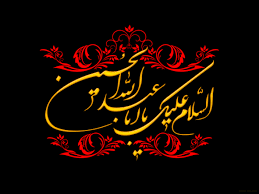 هوش معنوی از منظر مطالعات روانشناسی
دنیای نوین در ایجاد پیشرفت های علمی و تأمین رفاه نسبی و نیازهای مادی آدمی موفق بوده است. اما آنچه امروزه بیش از پیش احساس می شود خلأهای باطنی و اخلاقی است. 
دلمشغولی همیشگی بشریت به معنای زندگی، طرح معنویت را به یکی از موضوعات مهم در حوزه های مختلف علمی تبدیل کرده است. 
اهمیت دین و رشد معنوی در انسان، در چند دهه گذشته به صورت روزافزون توجه روانشناسان و متخصصان بهداشت روانی را به خود جلب کرده است. این تجوجه و میل جهانی به موضوعات معنوی موجب شده که سازمان جهانی بهداشت در سال 2000 ، بعد چهارم، یعنی بعد معنوی را در کنار ابعاد جسمانی، روانی و اجتماعی در رشد و تکامل انسان مطرح کرد.
هوش عقلانی یا IQ:
مجموعه ای از توانایی های عقلانی مانند: تفکر، برنامه ریزی، خلاقیت، سازگاری، حل مسأله، تصمیم گیری و یادگیری است که موجب سازگاری و انطباق بهتر با محیط پیرامون می شود.
هوش هیجانی یا Eq
توانایی در مدیریت و کنترل هیجانات و عواطف خود و دیگران، برقراری روابط سازنده با دیگران.
هوش معنوی :
خاص انسان است.
 زمینه ی تمام آن چیزهایی است که به آنها اعتقاد و باور داریم و نقش باورها، هنجارها و عقاید فرد را در فعالیت های زندگی بر عهده می گیرید.
 چرایی و سؤال هایی در مورد هدف و معنای زندگی.
 انعطاف پذیری در برابر تغییرات پیرامون.
 حل مشکلات روزمره با نگاه معنایی و ارزشی.
 انتخاب درست از میان راههای موجود یا تشخیص راه  درست از غلط.
هوش عقلانی
هوش معنوی
هوش هیجانی
ویژگی افراد دارای هوش معنوی:
خودآگاهی
شهامت
اندیشیدن به چرایی امور
قابلیت مواجهه با مشکلات و ناملایمات 
خودکنترلی
پرداختن به سجایای اخلاقی و درک معنویات و اررزش ها در زندگی شخصی و اجتماعی
رهایی از لغزش ها و دام های شیطانی
تعادل در زندگی مادی و معنوی
رابطه میان هوش معنوی و
بهزیستی جسمانی (فشار خون، تپش قلب و...)
بهزیستی هیجانی و روانشناختی (شادکامی، افسردگی، اضطراب و ...)
رضایت زناشویی
کیفیت زندگی
رضایت شغلی
آیا هوش معنوی را می توان رشد داد؟
ما موجودات انسانی ای نیستیم که تجربه معنوی دارند، بلکه موجودات معنوی ای هستیم با یک تجربه ی انسانی.


هوش معنوی در تمام انسان ها به صورت فطری وجود دارد هرچند با ظرفیت های متفاوت.
بنابراین
هوش معنوی قابل رشد و غنا بخشیدن است
پرداختن به اعمال معنوی مانند:
نماز
نیایش
تأمل در خود
اندیشیدن 
درس گرفتن از اشتباهات فردی
فروتنی، شکیبایی، بخشندگی، مهربانی 
 موجب تسهیل در رشد هوش معنوی می شود.
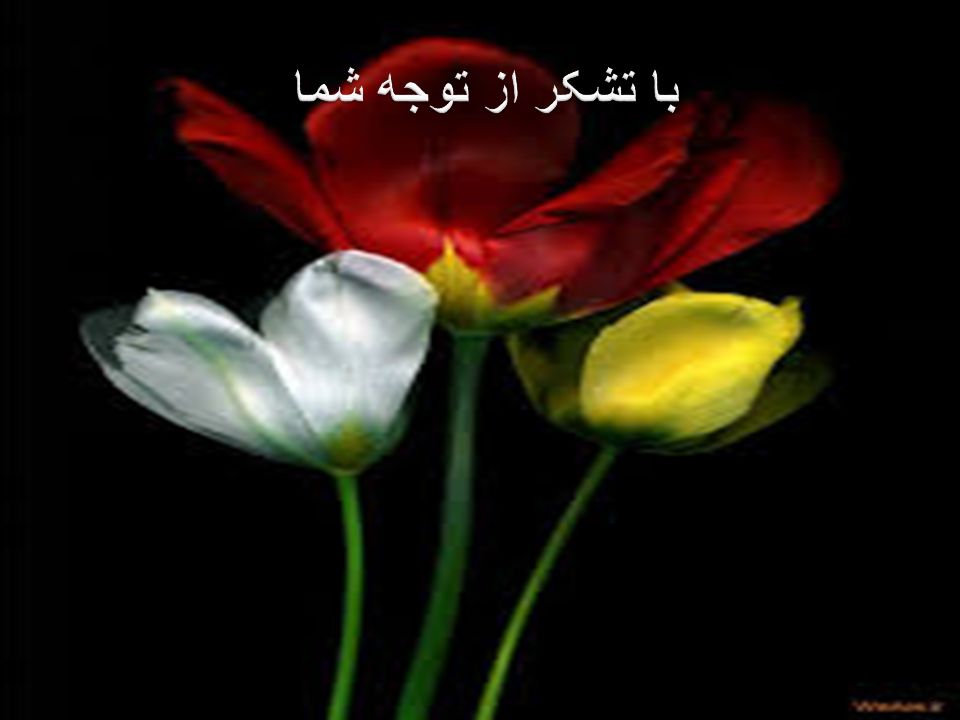